Figure 1: A stylized graph used to illustrate the criteria we developed and used to evaluate the various EHRs.
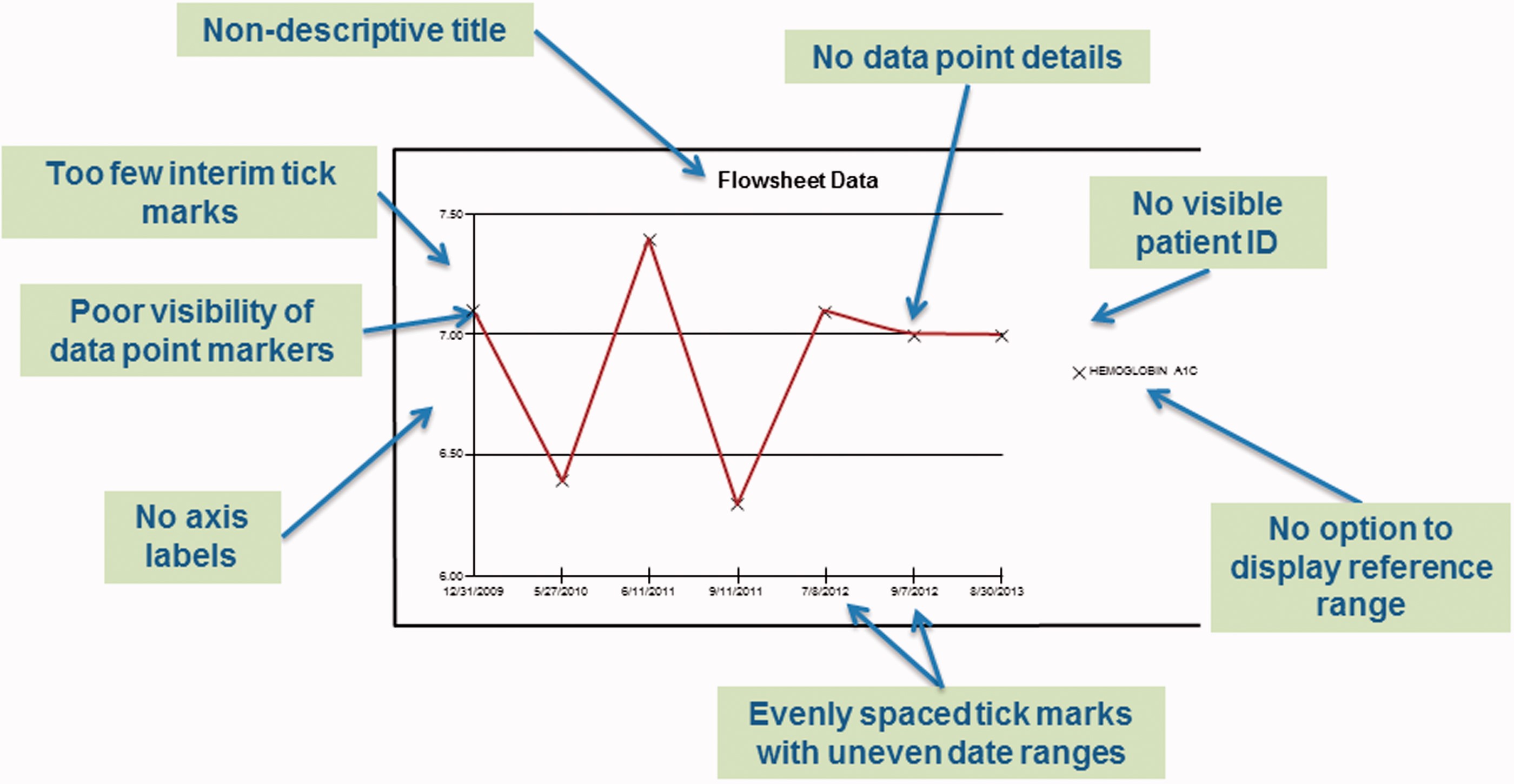 J Am Med Inform Assoc, Volume 22, Issue 4, July 2015, Pages 900–904, https://doi.org/10.1093/jamia/ocv013
The content of this slide may be subject to copyright: please see the slide notes for details.
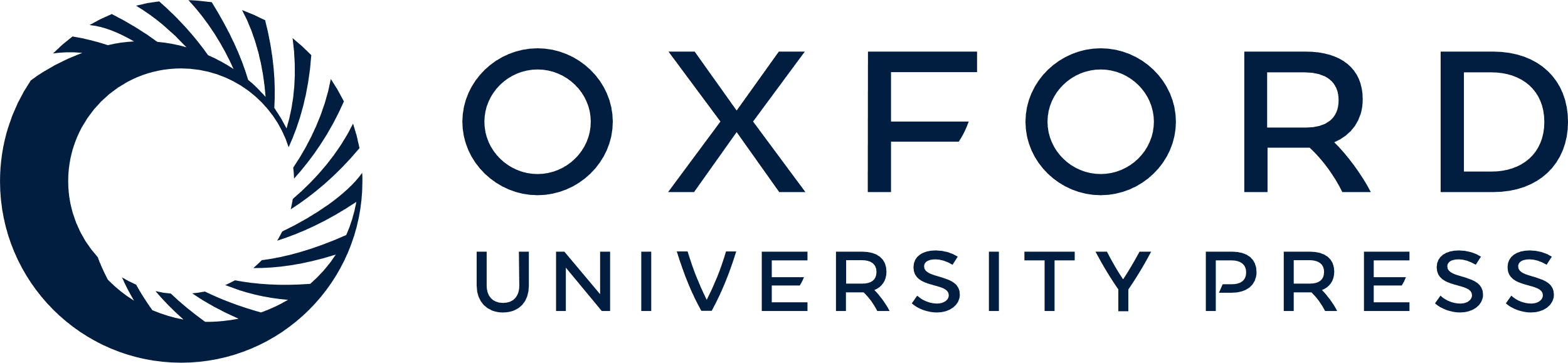 [Speaker Notes: Figure 1: A stylized graph used to illustrate the criteria we developed and used to evaluate the various EHRs.


Unless provided in the caption above, the following copyright applies to the content of this slide: © The Author 2015. Published by Oxford University Press on behalf of the American Medical Informatics Association.This is an Open Access article distributed under the terms of the Creative Commons Attribution Non-Commercial License (http://creativecommons.org/licenses/by-nc/4.0/), which permits non-commercial re-use, distribution, and reproduction in any medium, provided the original work is properly cited. For commercial re-use, please contact journals.permissions@oup.com]
Figure 2. A screen shot from the Veteran’s Affairs Computerized Patient Record System showing a graph of a patient’s ...
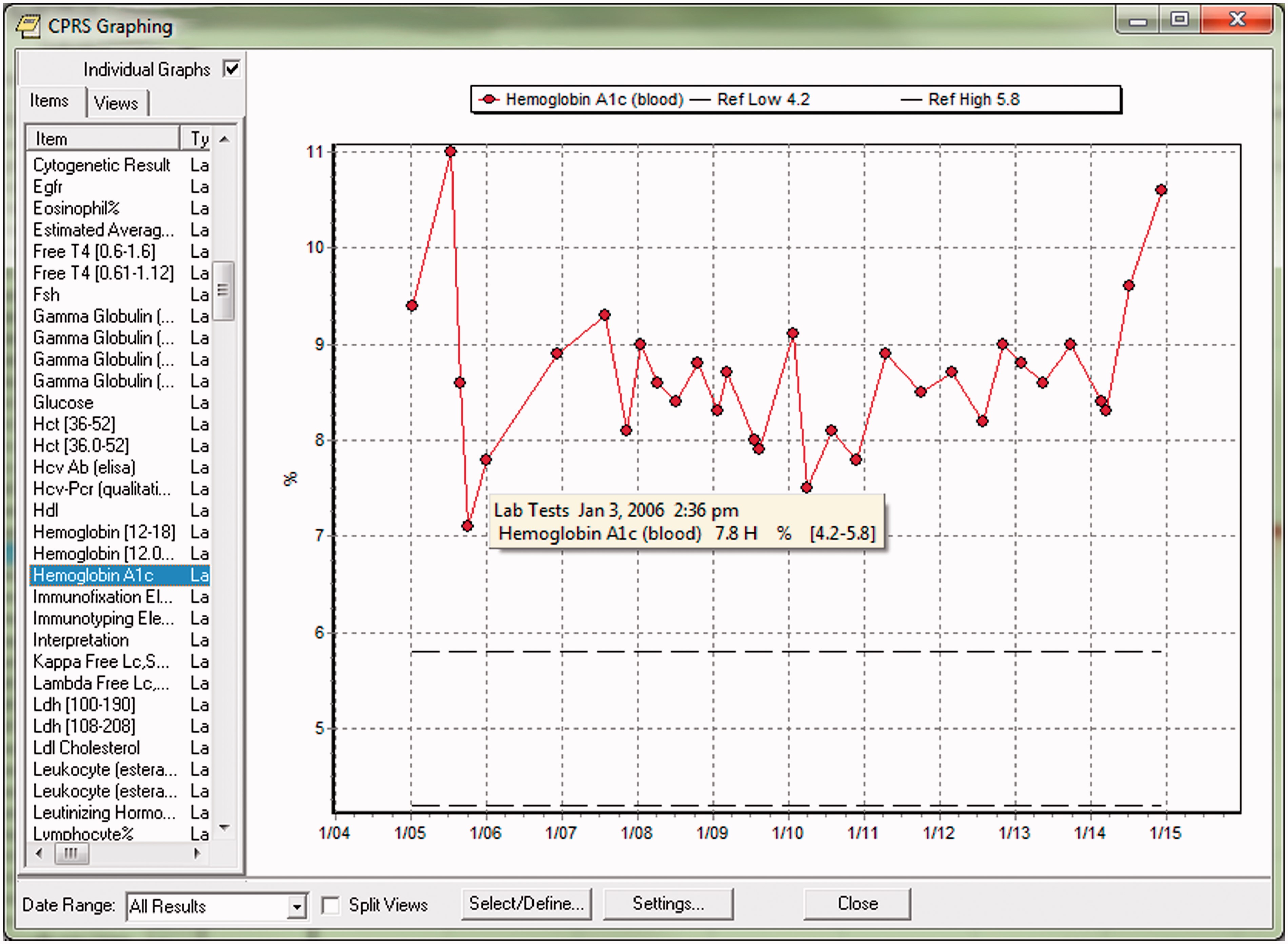 J Am Med Inform Assoc, Volume 22, Issue 4, July 2015, Pages 900–904, https://doi.org/10.1093/jamia/ocv013
The content of this slide may be subject to copyright: please see the slide notes for details.
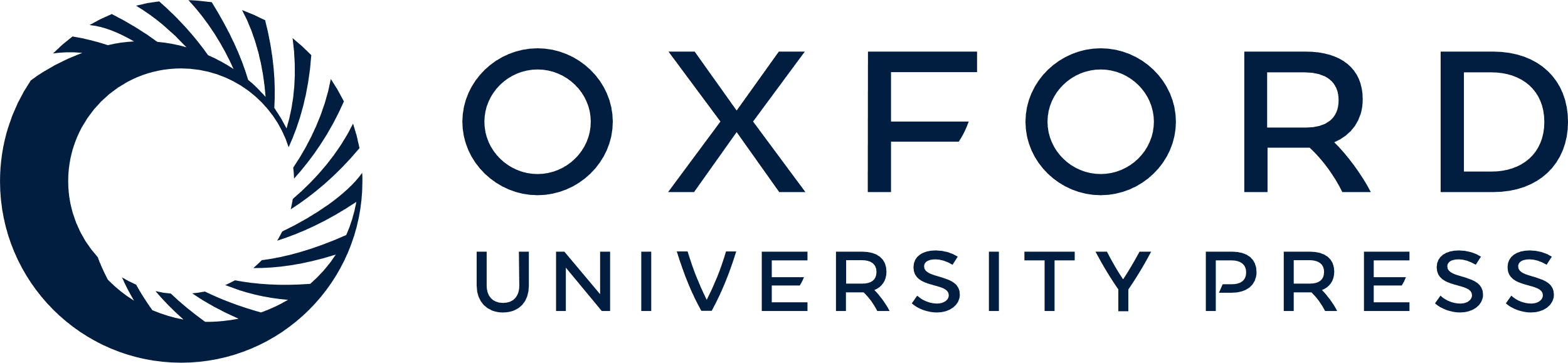 [Speaker Notes: Figure 2. A screen shot from the Veteran’s Affairs Computerized Patient Record System showing a graph of a patient’s hemoglobin A1c levels over time.


Unless provided in the caption above, the following copyright applies to the content of this slide: © The Author 2015. Published by Oxford University Press on behalf of the American Medical Informatics Association.This is an Open Access article distributed under the terms of the Creative Commons Attribution Non-Commercial License (http://creativecommons.org/licenses/by-nc/4.0/), which permits non-commercial re-use, distribution, and reproduction in any medium, provided the original work is properly cited. For commercial re-use, please contact journals.permissions@oup.com]
Figure 3: A screen shot from Partners Healthcare System’s Office of the National Coordinator for Health Information ...
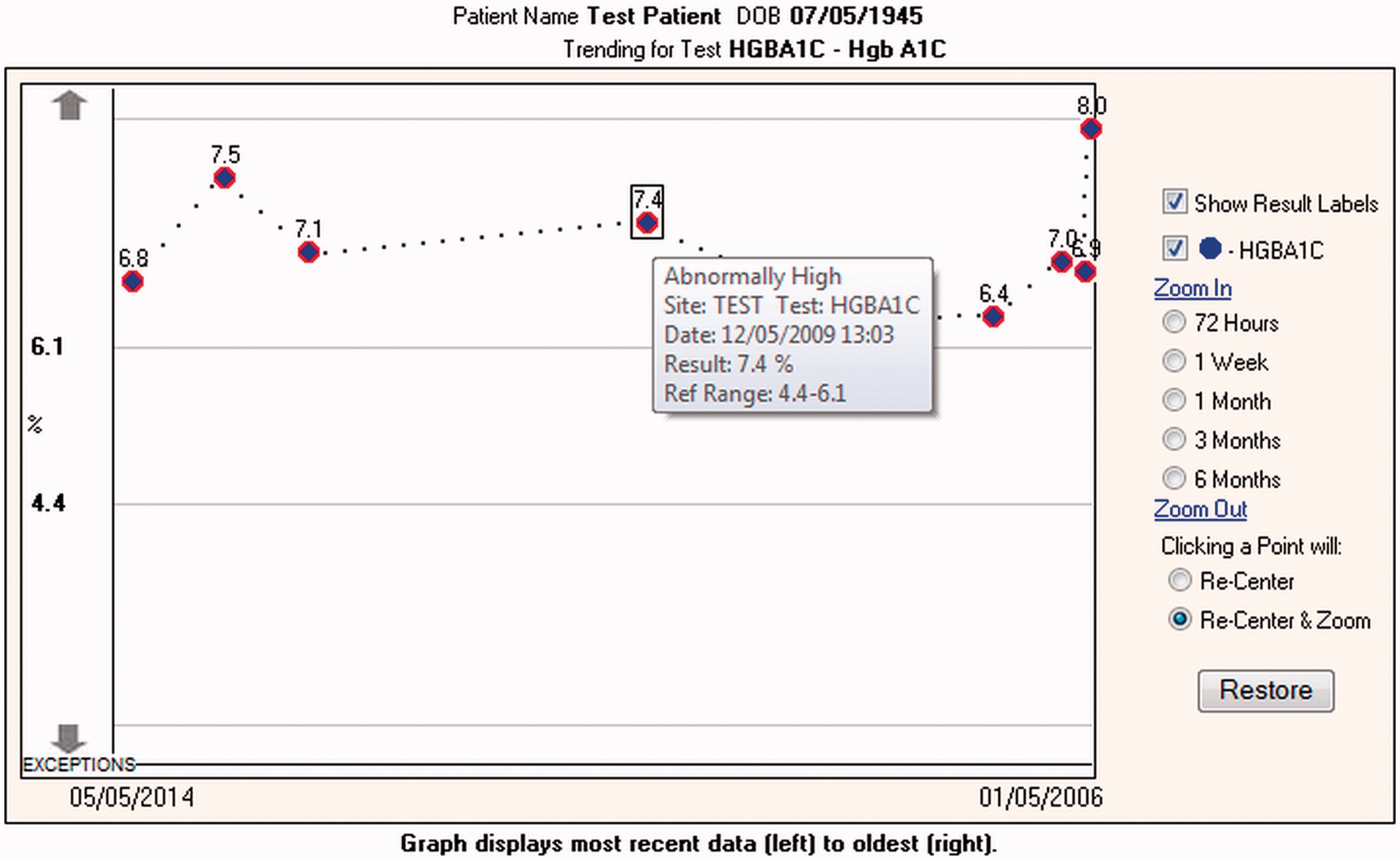 J Am Med Inform Assoc, Volume 22, Issue 4, July 2015, Pages 900–904, https://doi.org/10.1093/jamia/ocv013
The content of this slide may be subject to copyright: please see the slide notes for details.
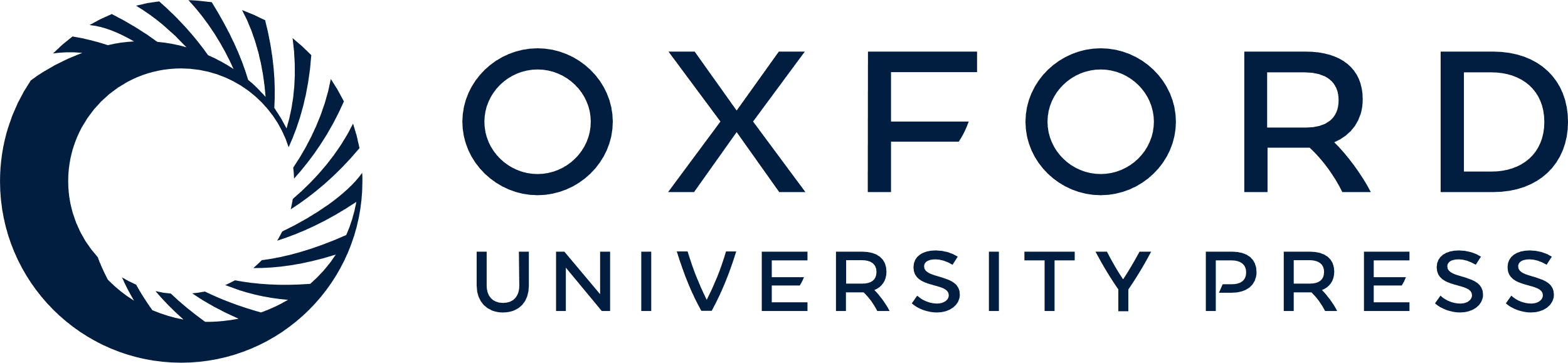 [Speaker Notes: Figure 3: A screen shot from Partners Healthcare System’s Office of the National Coordinator for Health Information Technology authorized testing and certification bodies certified Longitudinal Medical Record system. Note that the x-axis displays results in reverse chronological order.


Unless provided in the caption above, the following copyright applies to the content of this slide: © The Author 2015. Published by Oxford University Press on behalf of the American Medical Informatics Association.This is an Open Access article distributed under the terms of the Creative Commons Attribution Non-Commercial License (http://creativecommons.org/licenses/by-nc/4.0/), which permits non-commercial re-use, distribution, and reproduction in any medium, provided the original work is properly cited. For commercial re-use, please contact journals.permissions@oup.com]